Effingham County
E-club
Effingham Jr. High School September 22, 2011
How Does Turning Point Work?
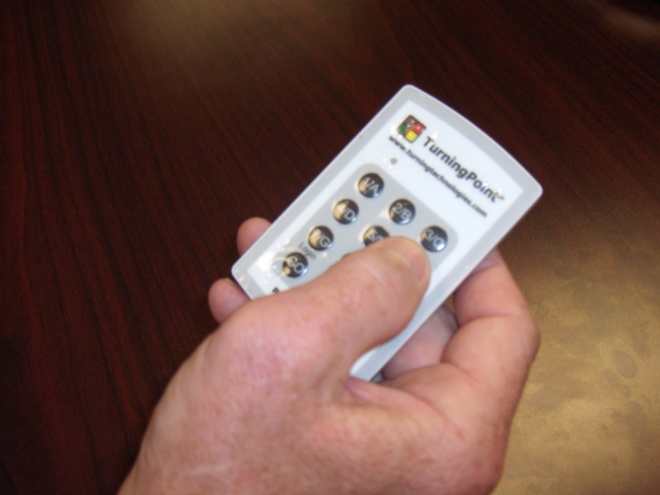 Just point to the screen and click the #  that corresponds with your choice.
The polls close when the red appears.
[Speaker Notes: Turning Point is a anonymous response system that will give feedback instantly. 
Just hold the clicker and point to the screen and click the number that corresponds with your choice.
You have 10 seconds to respond and may change your response by just clicking on another number as long as it is within the 10 second time period. It will automatically take your last response.]
Would you like to have a (student) helper of the day?
Yes
No
How many guest speakers would you like per semester (10 meetings)?
0-3
4-7
8-10
Would you like to go on a field trip to a local business?
Yes
No
Given the choice, I prefer to work alone instead of in a group.
Totally disagree
Somewhat disagree
Somewhat agree
Totally agree
What type of business would you like to do?
By yourself
Small group
Large group
What area of business interests you the most?
Product Design
Marketing
Sales
Management
Does someone in your immediate family own or have owned a business?
Yes
No
Would you like to do research on breaking some kind of a world record involving student entrepreneurship?
Yes
No
What do you Want to Name Club?
e-biz
Changers 
Nothing is Something
Creators
e-club
Thank You!